3. Aurinkokuntamme
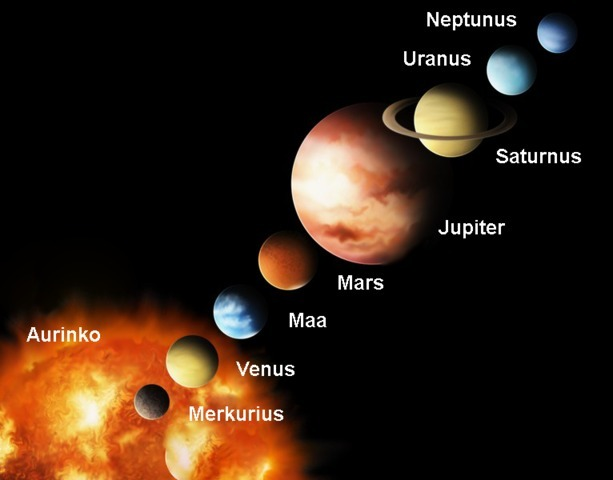 Aurinkokunnan synty
Maailmankaikkeus sai alkunsa n. 14 miljardia vuotta sitten.

Linnunrata syntyi n. 4,6 miljardia vuotta sitten.
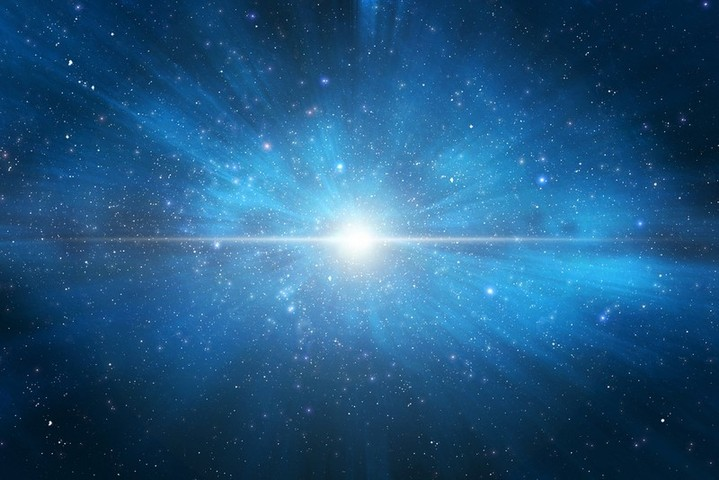 Aurinko on tähti
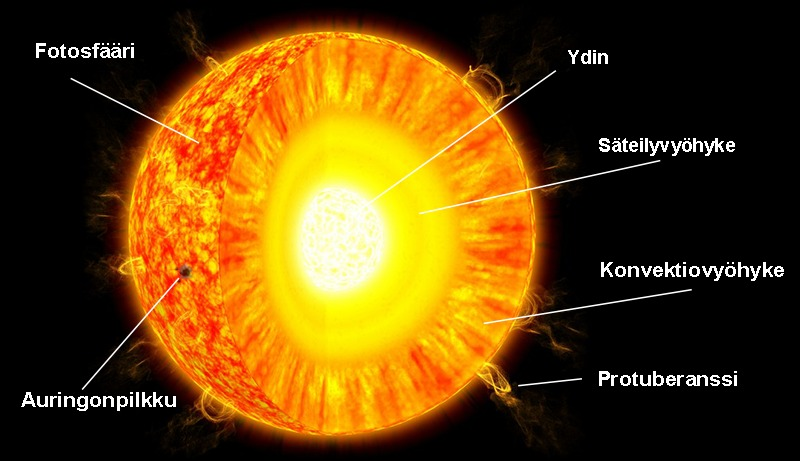 Auringosta vapautuva energia
Ytimen fuusioreaktio tuottaa energian, joka lähtee Auringosta
Sähkömagneettisena säteilynä
mm. valo ja lämpö
Aurinkotuulena eli hiukkasina: elektroneja ja protoneja
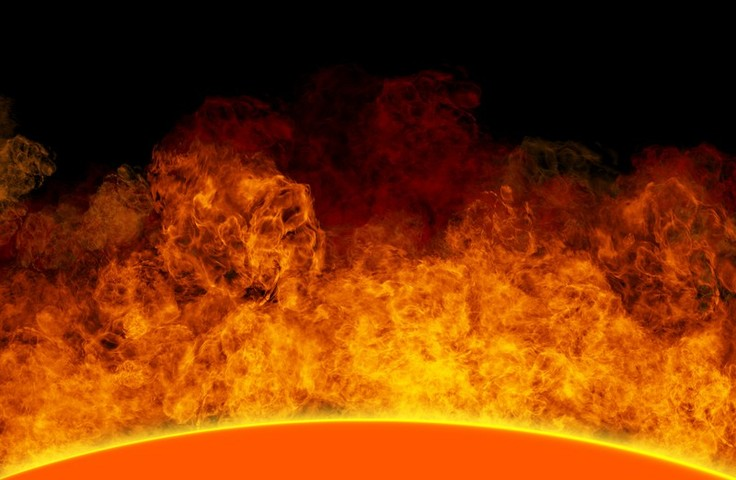 Auringon sammuminen
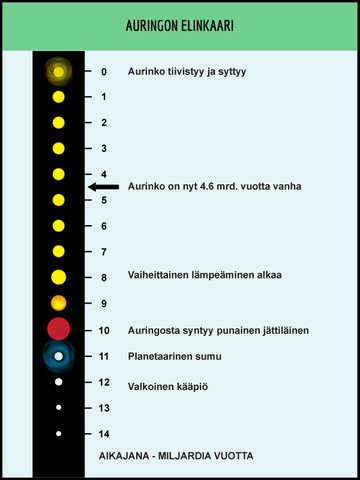 Miljardin vuoden kuluttua 
 vetyvarastot alkavat vähetä
Punainen jättiläinen
Valkoinen kääpiö
 Musta kääpiö
Planeetat
Auringon kiertolaisia
Sisä (kiveä)- ja ulkoplaneetat (nestettä)
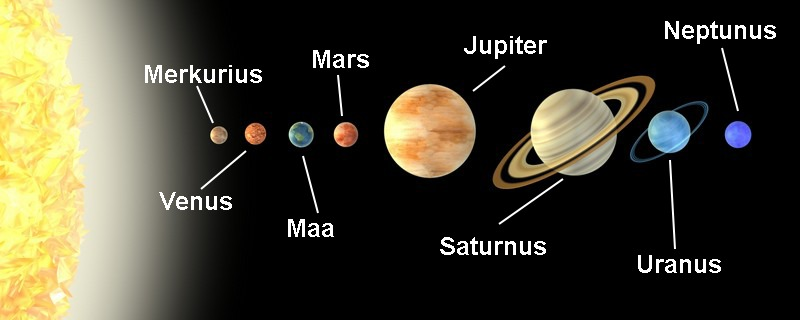 Muita taivaankappaleita I
Pikkuplaneetat eli asteroidit
Vielä pienemmät kivet: meteoroidit  törmää Maahan  meteoriitit
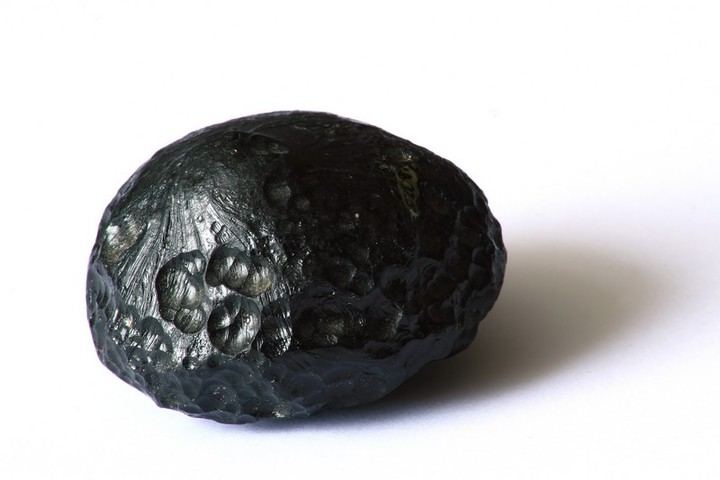 Muita taivaankappaleita II
Pyrstötähti
Jää-/lumipallo
sulaessaan höyrystyy 
 pyrstö
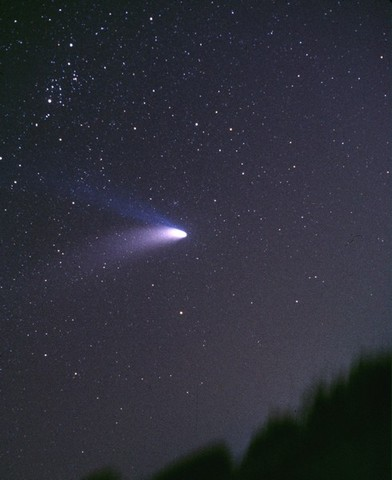